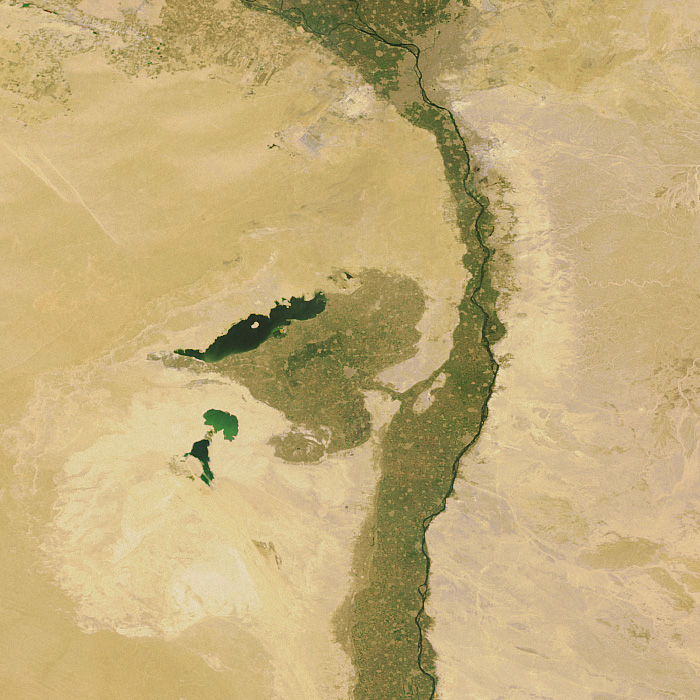 Ptolemaic Land surveys
with a focus on the Edfu land survey

Katelijn Vandorpe
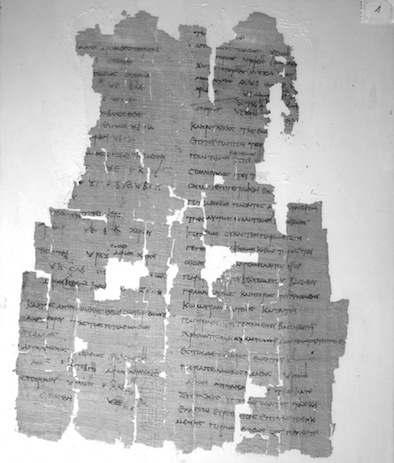 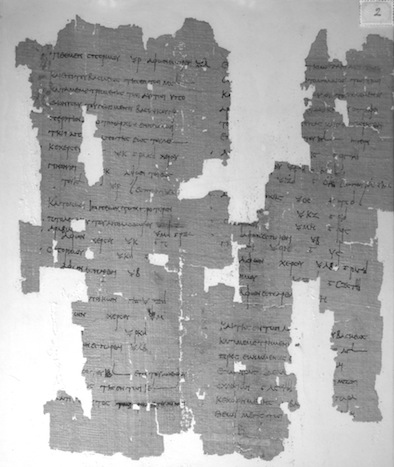 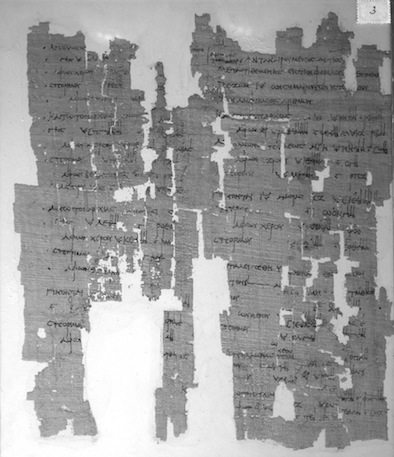 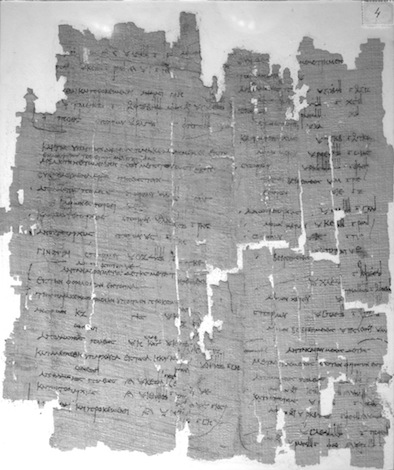 1
?
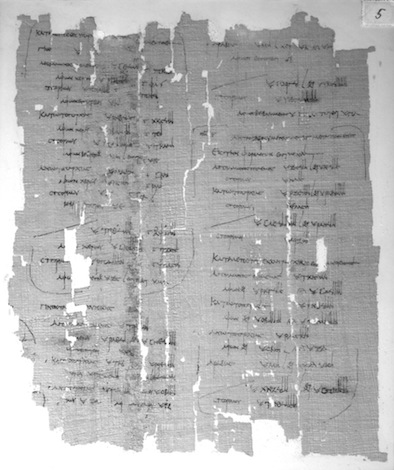 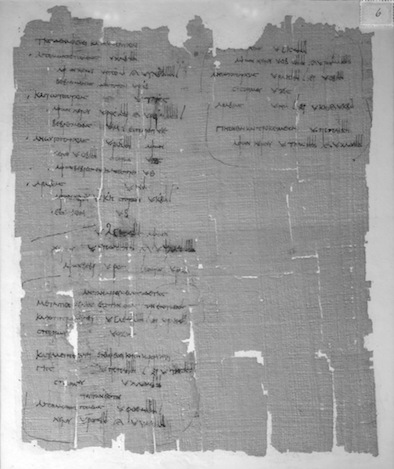 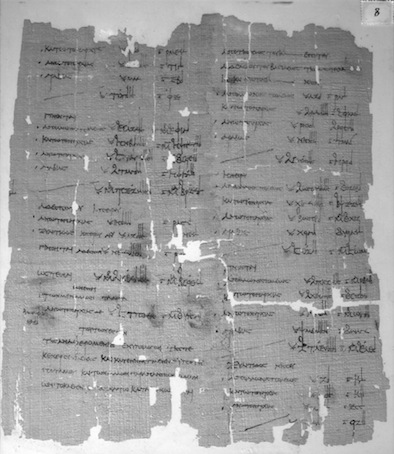 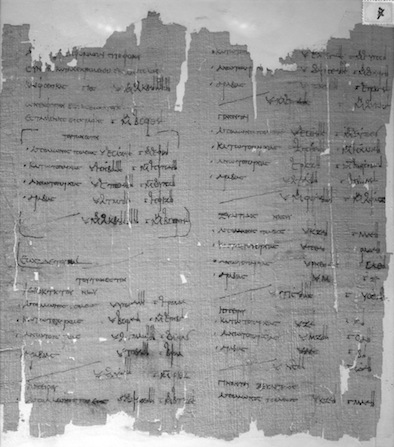 8
?
P. Haun. inv. 407, Papyrus Carlsberg Collection of the Univ. of Copenhagen
8 sheets = 16 columns: Ibscher 1912 Berlin -> Copenhagen
Rest? Only Schubart-column °2013
1. Main survey operations
1. a cadastral survey, drawn up after the flood (in September–October) 
2. a land survey including a report of the crops or “survey of agricultural production”, drawn up in February–March after sowing and before the harvest.
Land survey with the crop report
at village level < komogrammateus

At toparchy-level < topogrammateus

At nome level < basilikos grammateus or royal scribe < cf. the Edfu land survey
Nome survey discussed in spring meeting
in the presence of the 
village scribes and 
probably also the topogrammateis. 

Cf. Edfu land survey: 
additional information, added in smaller characters often between or before the lines, by ‘the village scribes’. Lines 120–1 e.g.: 

οἱ κωμογρα(μματεῖς)
τὴν ἀνταναιρ(ουμένην) οὕ(τως)
The village scribes (report on) the land subtracted as follows.

presence of topogrammateis: 
cf. the numerous checking marks (small dots) that may refer to details checked by the topogrammateis and 
in ll. 339–43, a correction on a total of the upper-toparchy, added in a second hand.
Topographical land survey with crop report (P. Tebt. 4.1119)
Topographical details 
Personal details
Land type &
Crop details:
- rent/taxes
Fertile part
crops
λι(βὸς) ἐχό(μεναι) ἀρχό(μεναι) βο(ρρᾶ) \ἀν(ὰ) (μέσον) διώρυ(γος)/ κλή(ρου) (ἑκατονταρούρου) Πρώταρχος Διονυ(σίου) ι (ὧν) ἀρά(κωι) ε φασή(λωι) ε γεω(ργὸς) Χεῦρις
νό(του) ἐχό(μεναι) ἀνὰ (μέσον) ὑδρα(γωγοῦ) Πορτειοῦς μέ(γας) Τεῶτος βα(σιλικῆς) ϛ (ὧν) γ ἀν(ὰ) γ, γ ἀν(ὰ) β 𐅵 (ὧν) σπό(ρος) (πυρῶι) γ τήλει α φασή(λωι) β
Adjacent on the west (and the survey now proceeds from north (to south)), while the canal is in between 
= the kleros-plot of the 100-aroura holder Protarchos son of Diosysios = 10 arouras, of which 5 arouras with arakos (wild chickling) and 5 arouras with phaselos (calavance/dry bean), the farmer is Cheuris.

Adjacent on the south, while the irrigation channel is in between  
= Portis the elder son of Teos, Crown land, 6 arouras, of which 
	3 arouras rented at 3 artabas/aroura
	3 arouras rented at 2 1/2 artabas/aroura,
the crops are: 3 ar. with wheat, 1 ar. with telis (fenugreek), 2 ar. with phaselos
2. The information flow
Village level
Village level
Alphabetical tax list per person
Πετεσοῦχος Πετοσίριος. θ 𐅵 δ´ (ἀρτάβαι) 4\7 𐅵̣ δ̣´/ καὶ ἀπὸ τῆς (πρότερον)Ὀρσείους β (ἀρτάβαι) ι ιβ´, (γίνονται) ια 𐅵 δ´ (ἀρτάβαι) 5\7 𐅵 γ´/ (τετρακαιεικοστῆς) 𐅵 ιβ´, θέ(ματος) 𐅵,(τρι)χ(οινίκου) α, θη(σαυροφυλακικοῦ) γ´ ιβ´, κρά(στεως) γ´ ιβ´, λοχι(  ) ϛ´, γρ(αμματικοῦ) γ, (γίνονται) ϛ ιβ´, (γίνονται) 6\3 𐅵 γ´ ιβ´/.γρ(αμματικοῦ) β καὶ γεω(μετρίας) 𐅵, στεφά(νου) ε 𐅵 δ´, (γίνονται) ϛ δ´, (γίνονται) ⟦ξθ ϛ´⟧ \ο ϛ´/. 
(ὧν) με(τρηθεῖσαι) Φαρμοῦ(θι) ι(πυροῦ) (ἑξα)χ(οινίκωι) λϛ γ´. \⟦Παῦνι⟧ / κθ (πυροῦ) (ἑξα)χ(οινίκωι) κα, (γίνονται) νζ γ´. λ (πυροῦ) ε 𐅵 γ´. Παῦνι ιἀπ[ὸ] θέ(ματος) αὐ(τοῦ) (πυροῦ) α γ´. ιθ φα(κοῦ) δ, (γίνονται) εἰς (πυροῦ) ξη 𐅵. καὶ γρ(αμματικοῦ) β, (γίνονται) ο 𐅵.⟦λο(ιπαὶ) ϛ (ὧν) (πυροῦ) β̣ φ̣α̣(κοῦ) δ̣⟧
2. The information flow to higher levels
Toparchy level
Nome level
Land type: Sacred land
Info from Fayum
Info from Herakleopolite nome
Info from Edfu nome
Example nome level (Edfu)
…

[(of land dedicated) - - - by Horus] of Bak(h)t(h)is to Harsemtheus-the-child
[- -] - .
[in Apollono]polis, fertile land
	[at 7 (artabas)] 5 arouras, 35 (artabas) of wheat,
 	[of which have been so]wn 5 arouras, 35 (artabas) of wheat;
[of land dedicated to the] gods in Bakhthis
 	[in the upper toparchy,] fertile land at 7 (artabas), 2 arouras, 14 (artabas) of wheat,
	[of which have been so]wn 2 arouras, 14 artabas;
[for the ? in Apo]llonopolis Megale
 	[in Arabi]a, 5 arouras, 20 (artabas) of wheat, of which
	[dry land] 3 arouras, 12 artabas, fertile land 2 arouras, 8 artabas,
	[uninundat]ed;
[for] the temple in Dendera
 	in Arabia, 5 arouras, 20 (artabas) of wheat, dry land.
 
Total, 127 arouras, 859 artabas, of which dry land	
	 8 arouras, 32 artabas, fer[tile land 119 arouras], 82[7] artabas, of which have been [[inundated and also]] [sow]n 7 [arouras], 49 artabas.
Land type: Cleruchic land
Info from Fayum
Info from Herakleopolite nome
Info from Edfu nome
Example village level 
(+ dates + names)
Example toparchy level 
(+ names, no dates)
Cavalrymen
cleruchic land until year 1 of the grandfather of king... = old cavalrymen
those who became cavalrymen through Dionysios in year x
those who were promoted to the rank of cavalrymen from the rank of road inspectors in year x
those who were promoted to the rank of cavalrymen from the rank of desert guards in year 
those who were promoted to the rank of cavalrymen from the rank of policemen in year x
those who became cavalrymen through Kriton in year x
those who were promoted to the rank of cavalrymen from the rank of road inspectors in year x
those who were promoted to the rank of cavalrymen from the rank of road inspectors in year x
Cavalrymen
old cavalrymen
those who became cavalrymen through Exakon
those who were promoted to the rank of cavalrymen from the rank of road inspectors
those who were promoted to the rank of cavalrymen from the rank of policemen
those who were promoted to the rank of cavalrymen from the rank of river guards
those who were promoted to the rank of cavalrymen from the rank of desert guards
those who became cavalrymen through Tothes
Example nome level (Edfu) + dates + names only for large plots
Cavalrymen
Land as surveyed up to year 16 (207/206 BC)
One plot of 120 ar. for a cavalryman from the polis, detailed report
Land (40 ar.) of the cavalrymen of the troop of Ptolemaios son of Apollodoros, no details for these smaller plots
Land as surveyed since year 12 (170 BC)
One plot assigned in year 15 (167/168 BC) to Pasas in city and upper toparchy; later transferred to his son Ptolemaios, 280 arouras, detailed report
Land type: Crown land(= Edfu: Land subject to taxes)
Info from Fayum
Info from Herakleopolite nome
Info from Edfu nome
Conclusion
Subcategories ! 
Easy to check data
Longue durée. Key dates (BC)

Edfu land survey < 119/118 BC (Ptolemy VIII)
Key dates: 
207/206 is the start of a great native revolt
180 was the first regnal year of the previous king, that is the brother of the king Ptolemy VI Philometor
170 when - in the face of the threat of a Syrian invasion under Antiochus IV - an emergency coalition was formed of the brothers Ptolemy VI and VIII together with Cleopatra II